Муниципальное дошкольное образовательное учреждение 
«Детский сад № 3 «Лукошко» Тутаевского муниципального района
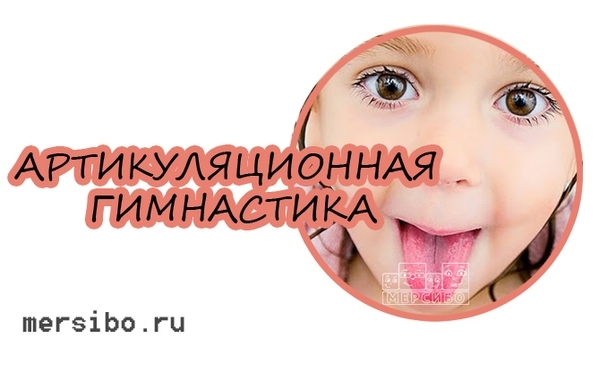 Мастер – класс для родителей

Составители: 
учителя-логопеды  Зитерова Ю.Н.,  Выренкова В.Д.
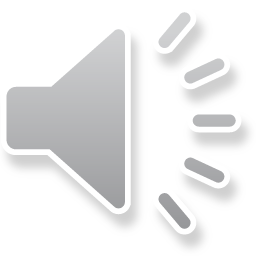 Артикуляционная 
гимнастика
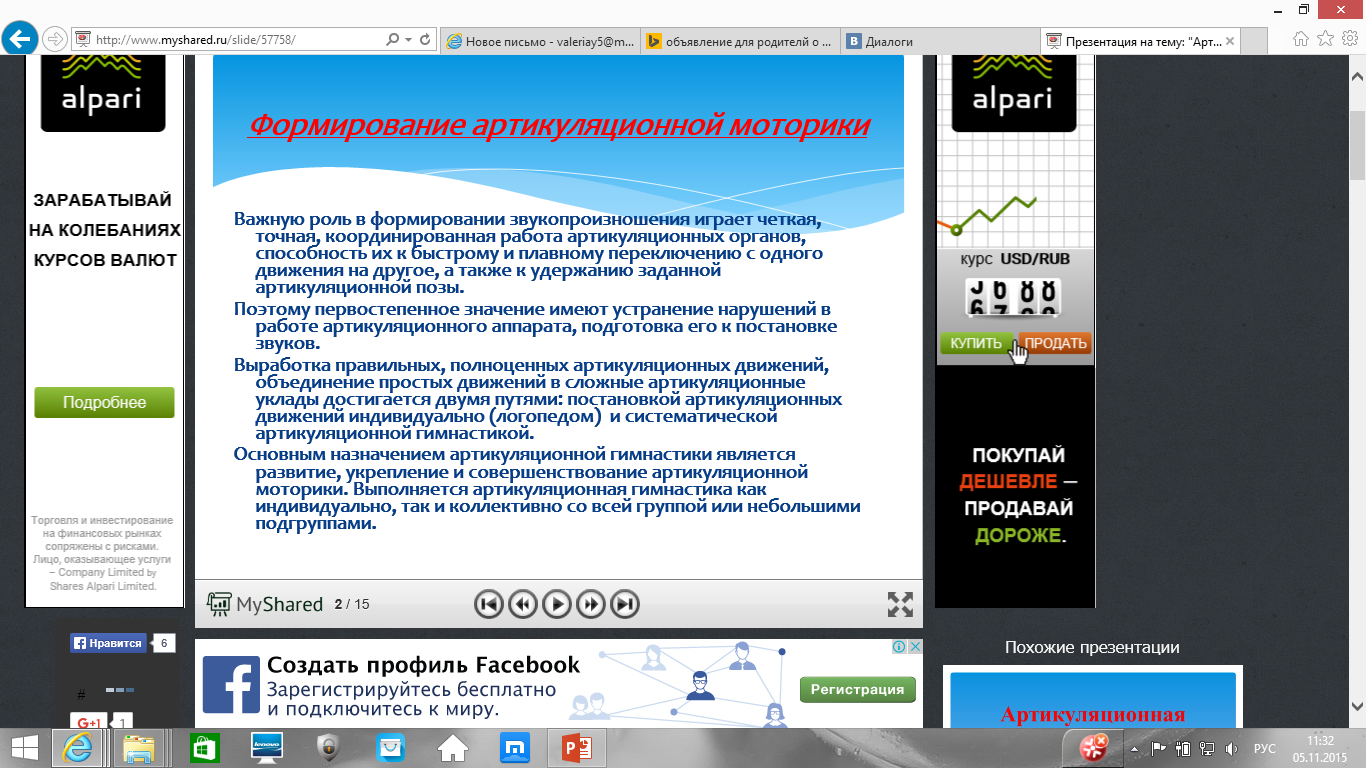 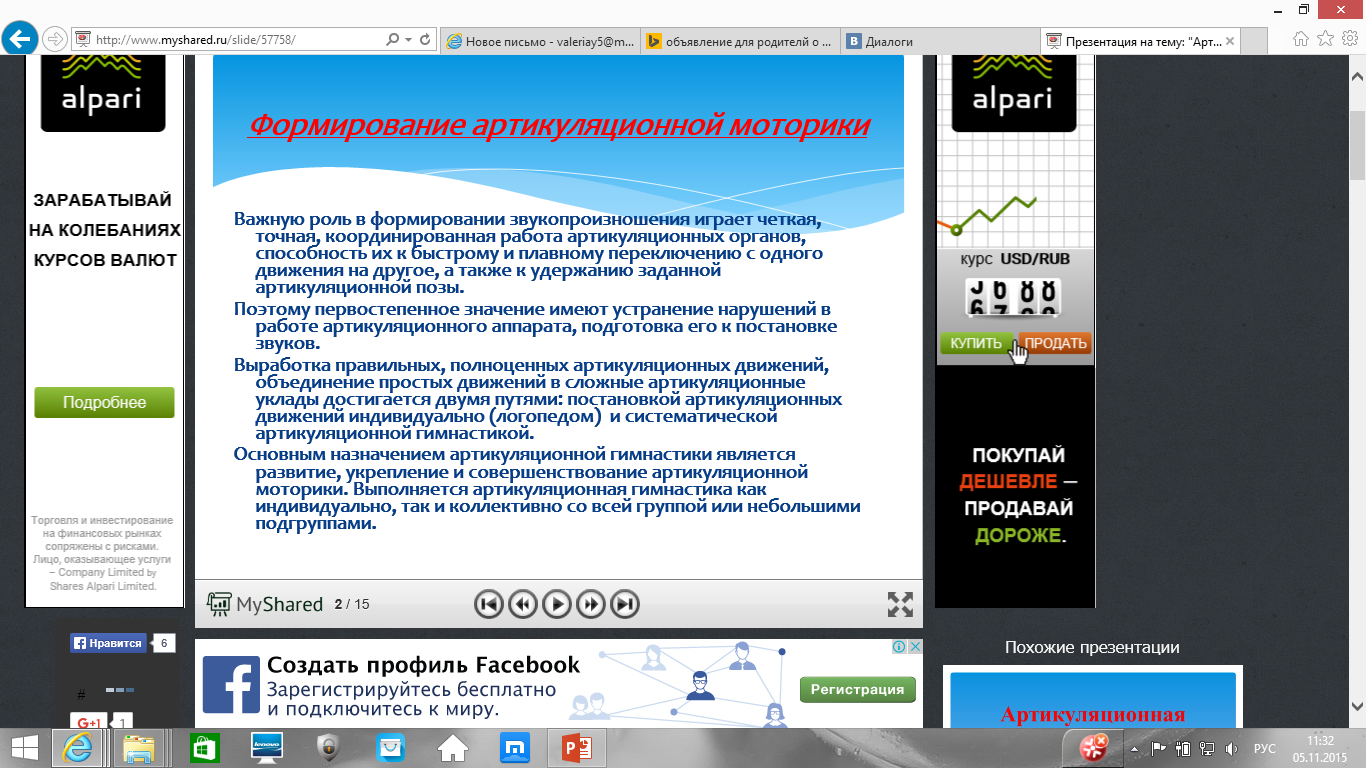 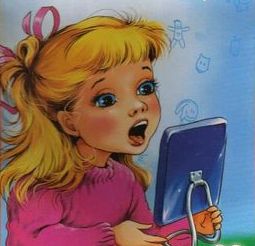 Причины, по которым необходимо
заниматься артикуляционной гимнастикой
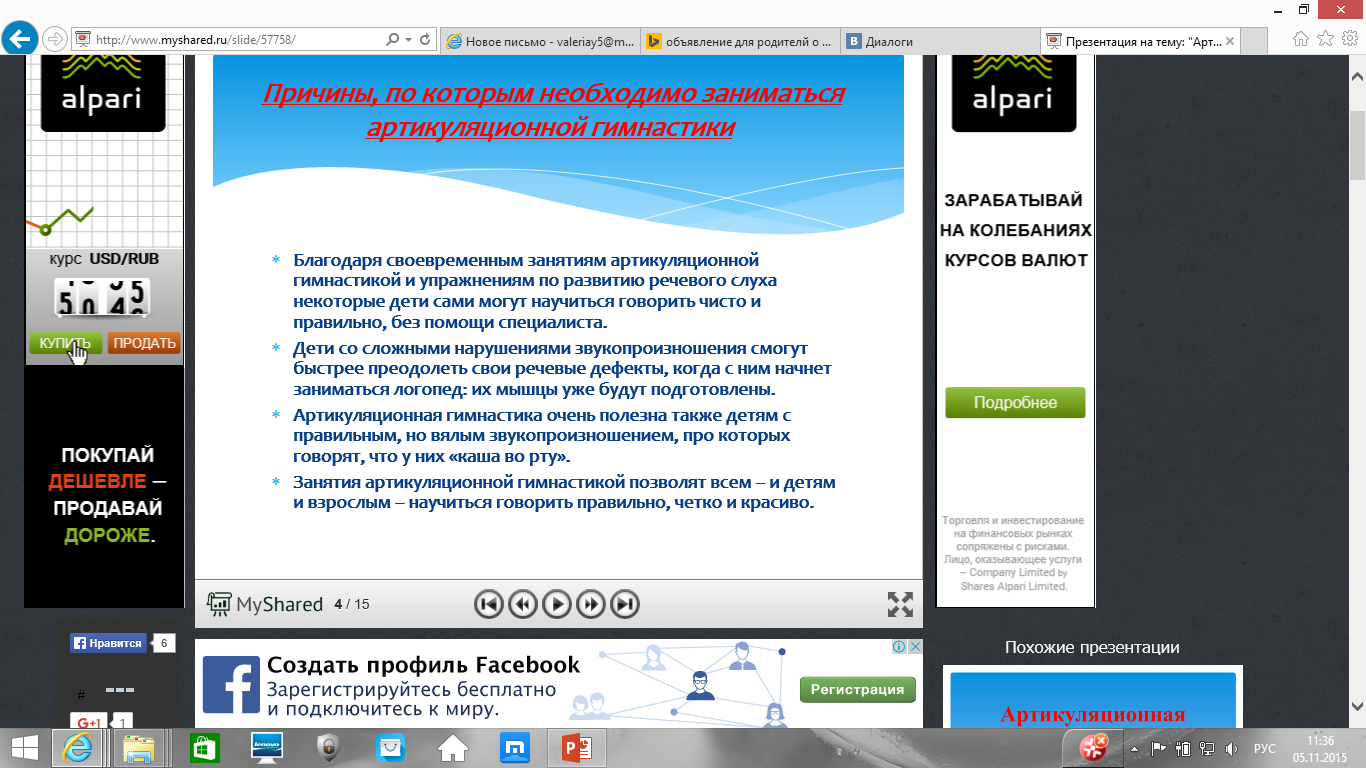 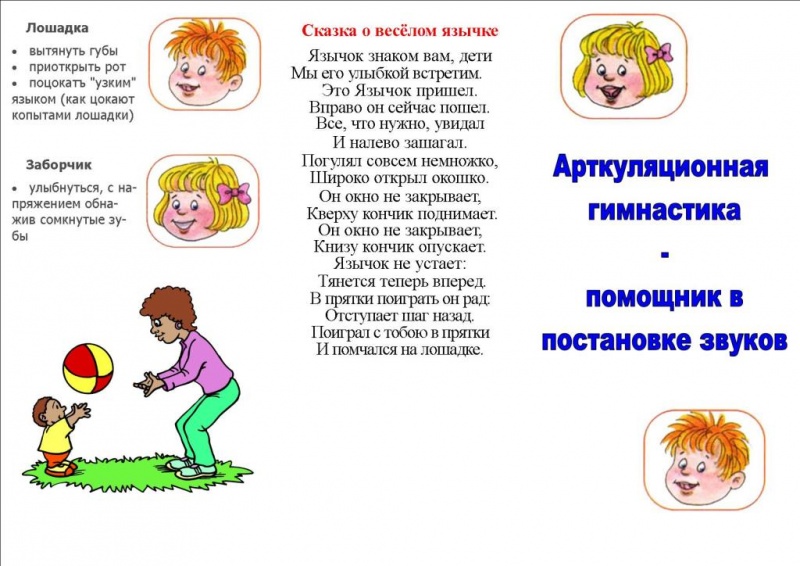 «Лягушка-Болтушка»
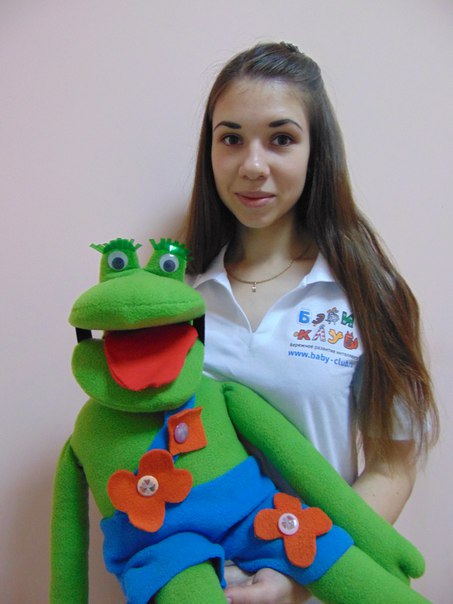 основной комплекс 
артикуляционной гимнастики
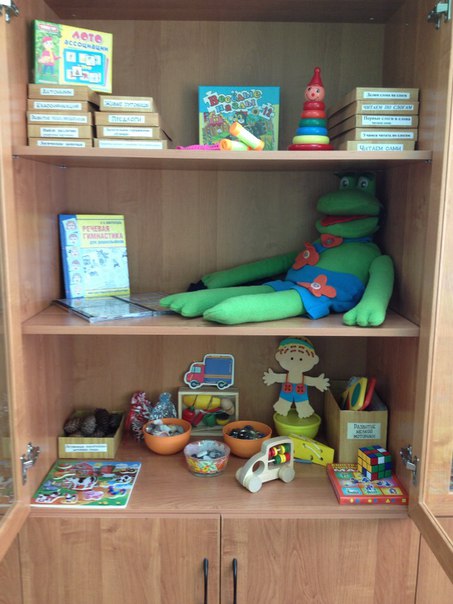 «Лягушка»
Растянуть губы в стороны, не показывая зубов.
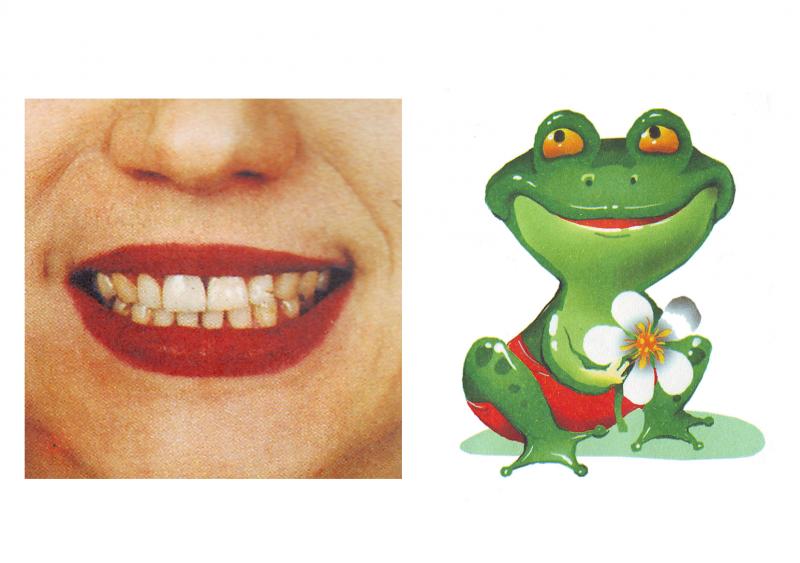 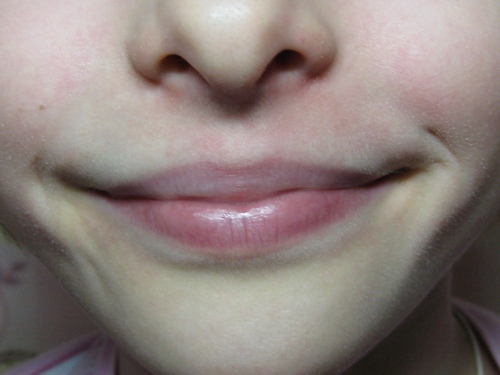 «СЛОНИК»
Губы и зубы сомкнуты. С напряжением вытянуть губы вперед трубочкой. Удерживать их в таком положении на счет до пяти.
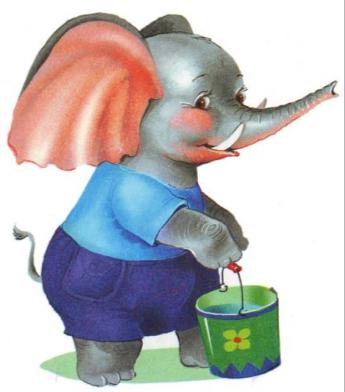 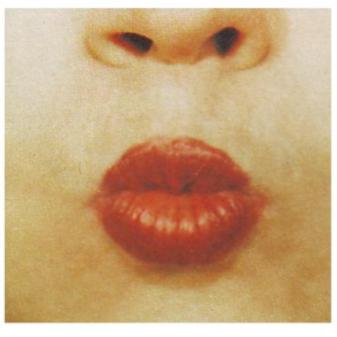 «ЗАБОРЧИК»Улыбнуться, обнажив верхние и нижние сомкнутые зубки.
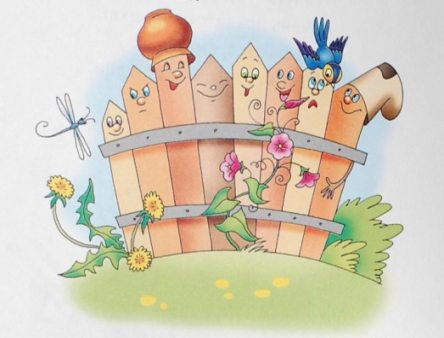 «БЛИНЧИК» Улыбнуться, открыть рот. Положить широкий язык на нижнюю губу. Удерживать в спокойном состоянии на счет до пяти. В этом упражнении важно следить, чтобы нижняя губа не напрягалась и не натягивалась на нижние зубы.
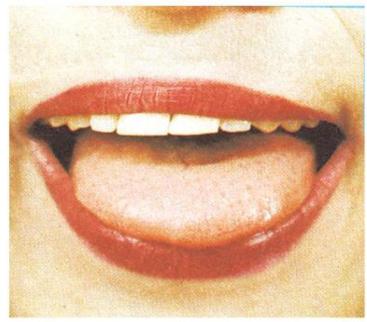 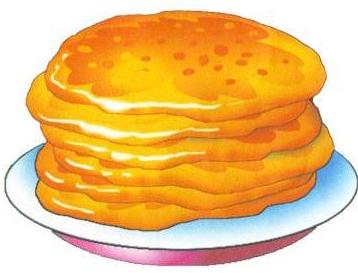 «ЧАСИКИ»
Улыбнуться, открыть рот. Кончик языка переводить на счет «раз-два» из одного уголка рта в другой. Нижняя челюсть при этом остается неподвижной.
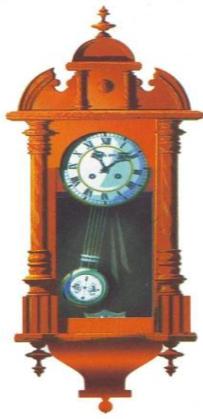 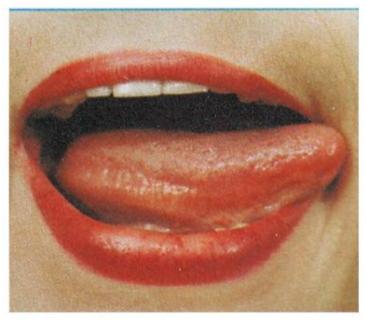 «НАКАЖЕМ НЕПОСЛУШНЫЙ ЯЗЫЧОК»
Улыбнуться, открыть рот, покусать язык зубами та-та-та…; пошлёпать язык губами пя-пя-пя…; закусить язык зубами и продвигать его сквозь зубы с усилием вперед-назад.
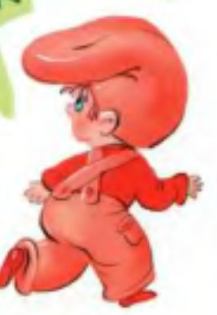 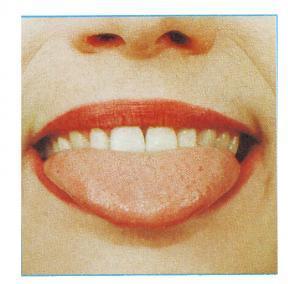 «Волшебная рукавичка»
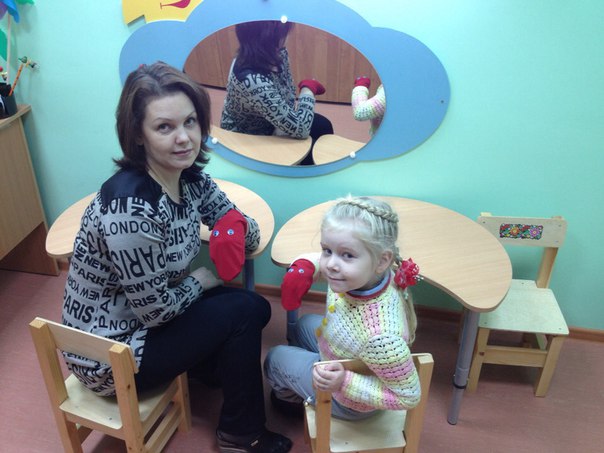 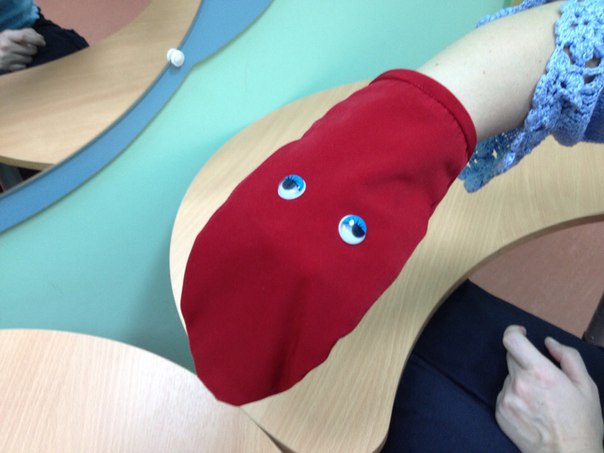 Комплекс упражнений, 
вырабатывающий правильный 
артикуляционный уклад звуков Ш-Ж-Щ-Ч
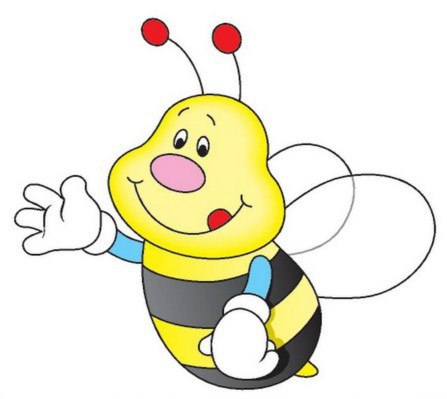 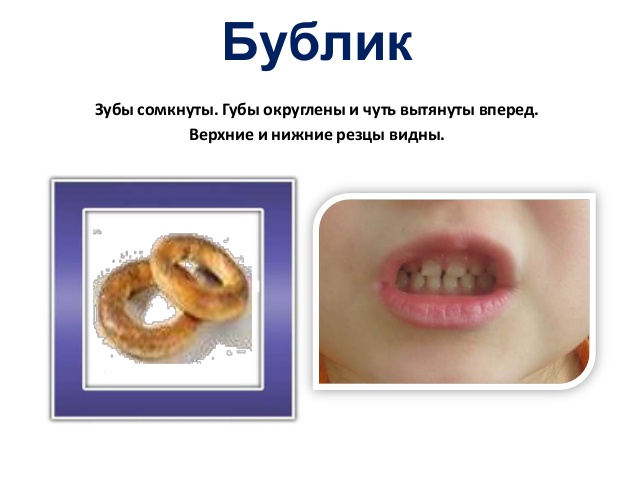 «ВКУСНОЕ ВАРЕНЬЕ»
Улыбнуться, открыть рот. Языком в форме чашечки облизывать верхнюю губу сверху- вниз(можно помазать ее вареньем). Нижняя губа не должна обтягивать зубы (можно оттянуть ее  вниз рукой).
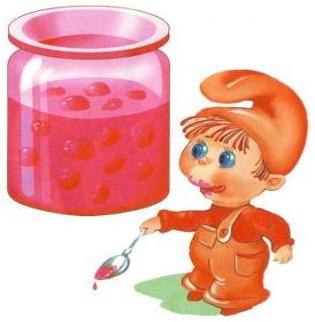 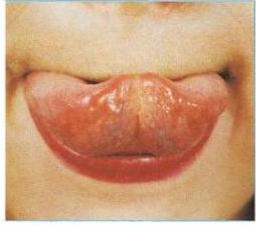 «ЧАШЕЧКА»
Улыбнуться, открыть рот, положить широкий язык на нижнюю губу, боковые края языка загнуть в форме чашечки. Удерживать на счет до пяти. Нижняя губа не должна обтягивать нижние зубы.
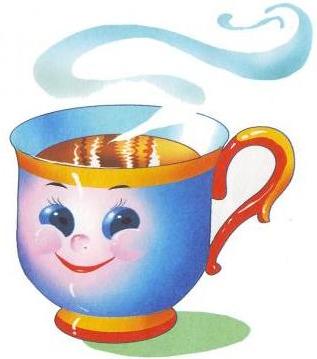 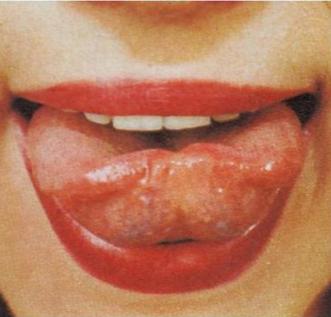 «Фокус»
Положить на самый кончик носа маленький кусочек ватки.
 Язык в форме чашечки плотны примыкает к верхним губам. 
Нужно сдувать ватку с кончика носа.
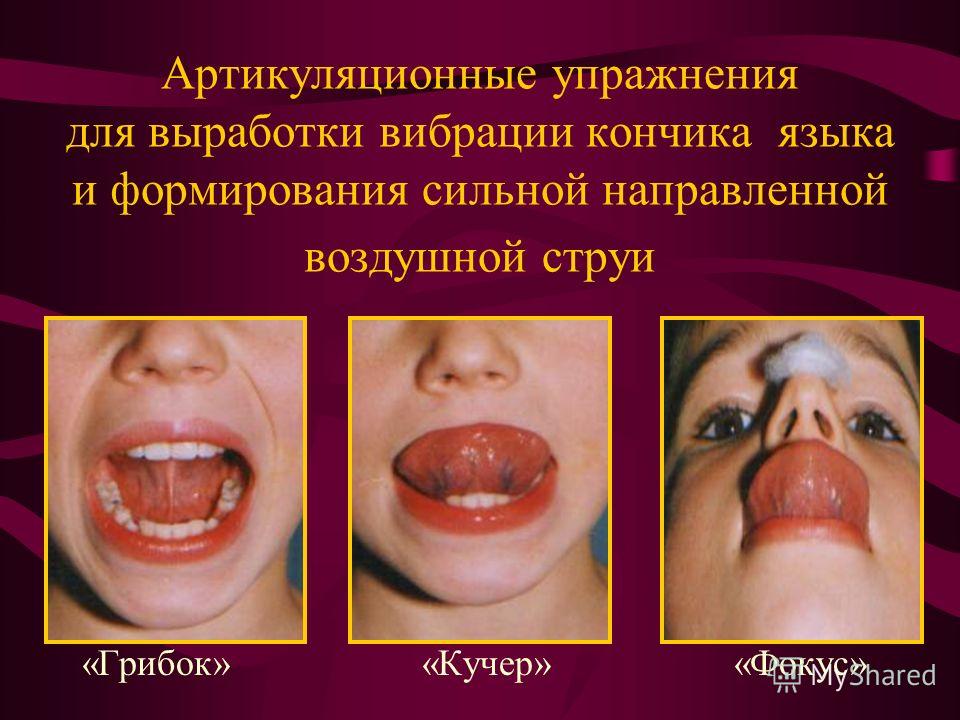 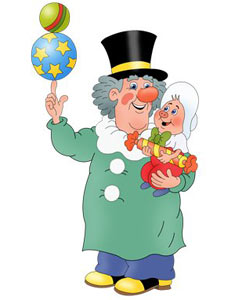 «Весёлая прогулка»
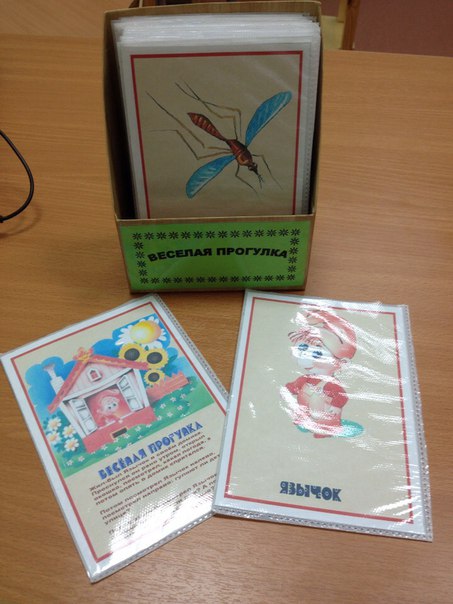 Комплекс упражнений, 
вырабатывающий правильный 
артикуляционный уклад звуков С-С’-З-З’-Ц
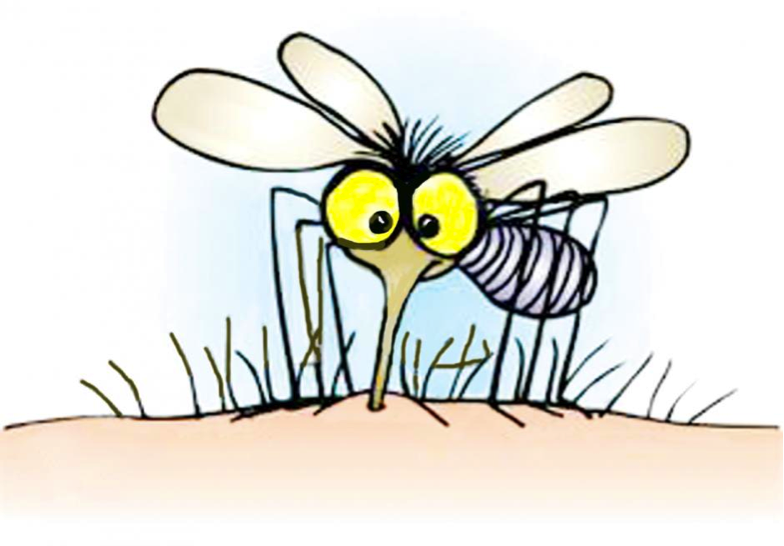 «ЧИСТИМ ЗУБКИ»
Улыбнуться, приоткрыть рот. Кончиком языка «почистить» нижние, затем верхние зубы с внутренней стороны, делая движения языком вправо - влево. Нижняя челюсть при этом не двигается.
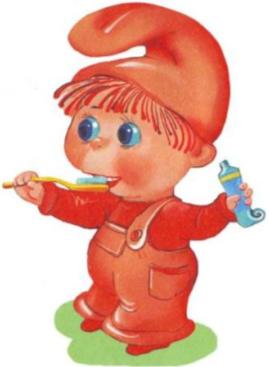 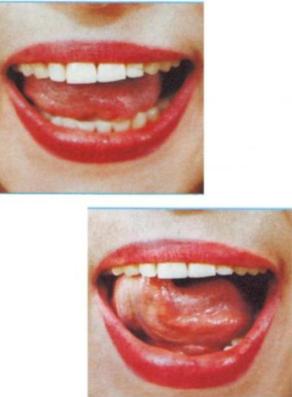 «Трубочка»
Открыть рот, свернуть язык трубочкой. 
Длительно подуть в эту трубочку.
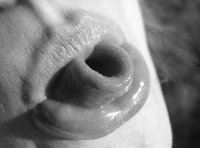 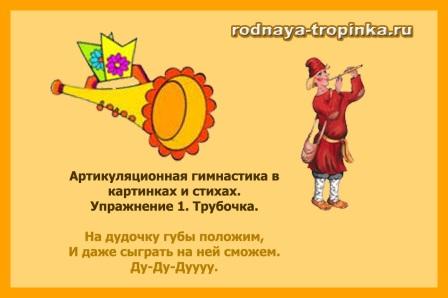 «Ослик»
Губы в улыбке, рот приоткрыть.
С силой произносить сочетание «ИЕ».
Кончик языка при этом упирается в нижние зубы.
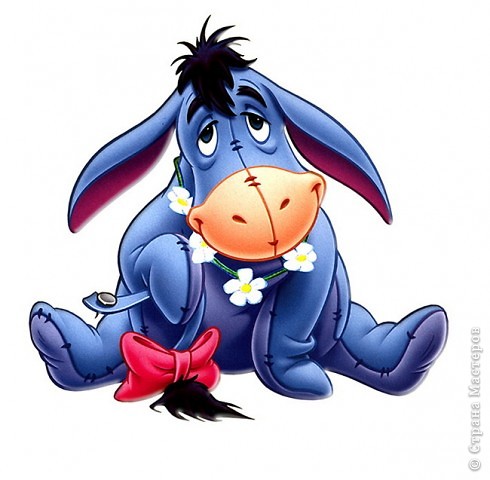 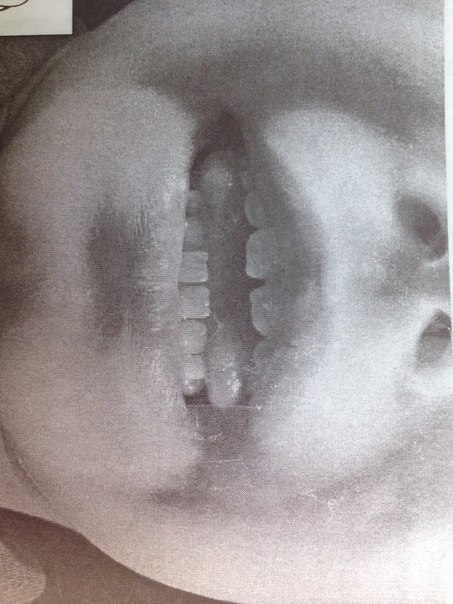 «КИСКА СЕРДИТСЯ»
Улыбнуться, открыть рот. Кончиком языка упереться в нижние зубы. На счет «раз»- выгнуть язык горкой, упираясь кончиком языка в нижние зубы. На счет «два» вернуться в исходное положение. 
Кончик языка при этом не должен отрываться от нижних зубов, рот не закрывается.
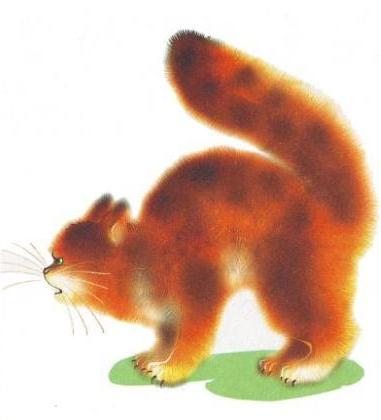 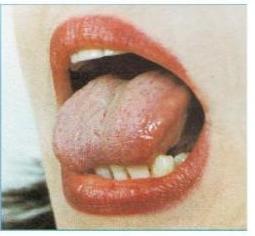 Артикуляционные упражнения 
со вкусом печенья
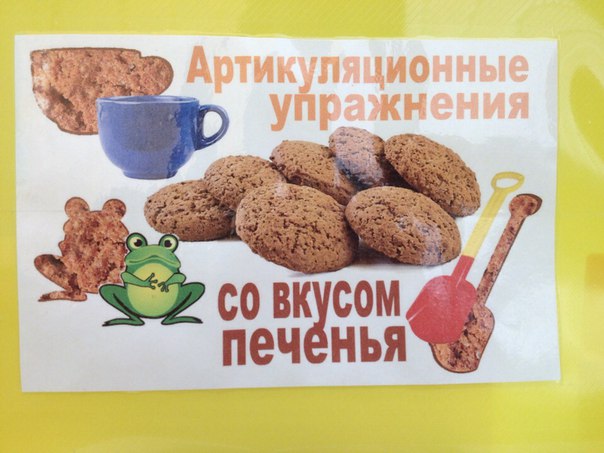 Комплекс упражнений, 
вырабатывающий правильный 
артикуляционный уклад звуков Л-Л’ Р-Р’
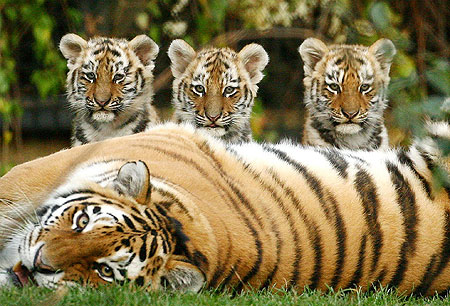 «Качели»
Улыбнуться, открыть рот. На счет 1-2 поочередно упираться 
языком то в верхние, то в нижние зубы. 
Нижняя челюсть при этом неподвижна.
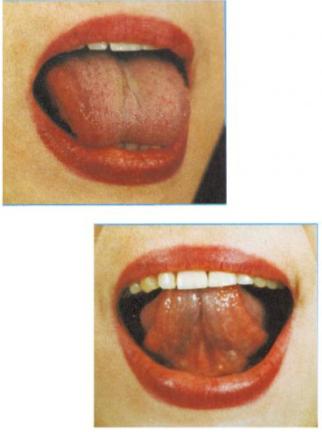 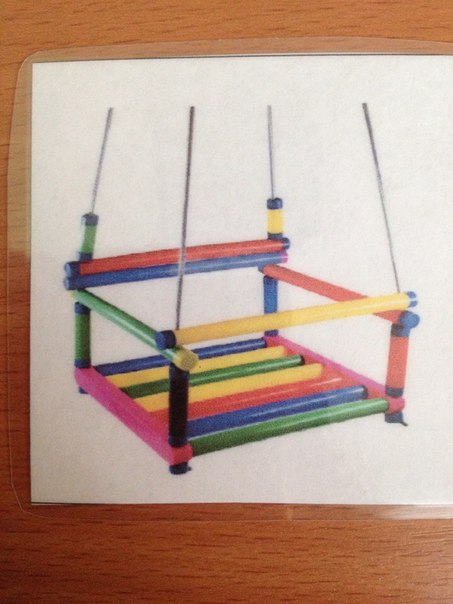 «Маляр»
Улыбнуться, открыть рот. Широким кончиком языка погладить 
небо от зубов к горлу. Нижняя челюсть не должна двигаться.
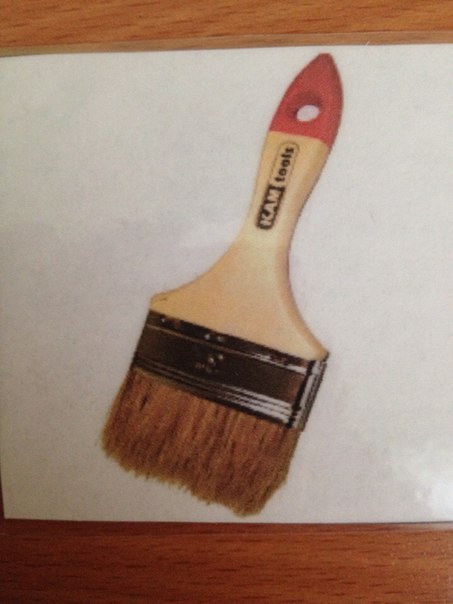 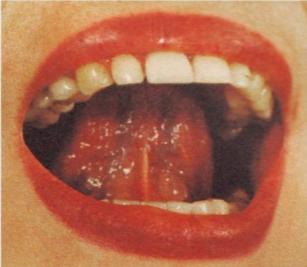 «Лошадка»
Улыбнуться, открыть рот. Широким язычком пощелкать, громко и энергично, как лошадка скачет.  Кончик языка не должен подворачиваться, губы - в улыбке. Следить, чтобы нижняя челюсть была неподвижна, «прыгал» только язычок.
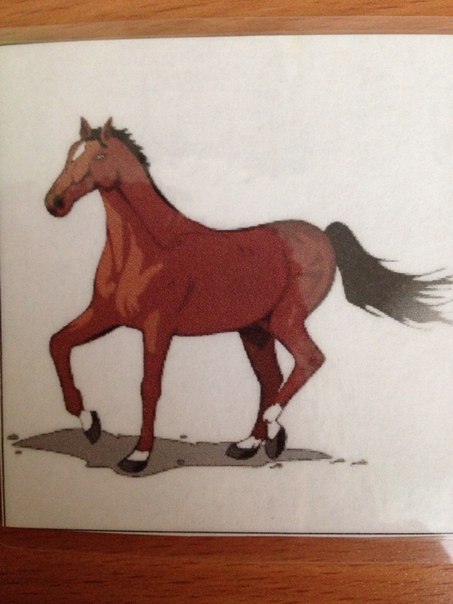 «Грибок»
Улыбнуться, открыть рот. Присосать широкий язычок к небу. Это шляпка  гриба, а подъязычная связка- ножка. Кончик языка не должен подворачиваться, губы - в улыбке. Если ребенку не удается присосать язык, то можно пощелкать им, как в упражнении «Лошадка». В пощелкивании улавливается нужное движение языка.
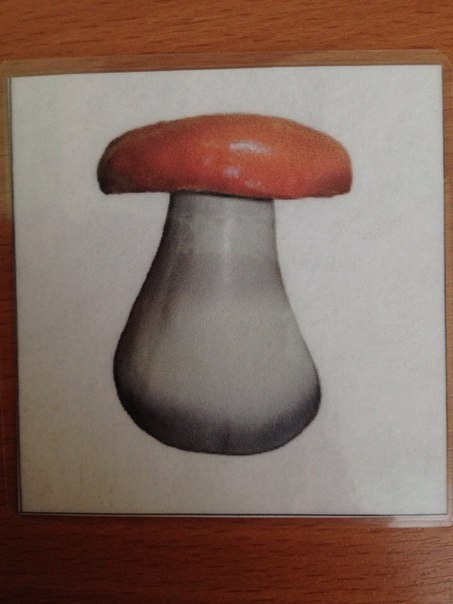 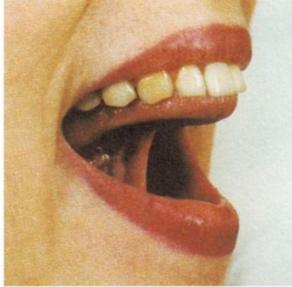 «Барабан»
Улыбнуться, открыть рот. 
Многократно и отчетливо произносить звук д-д-д.
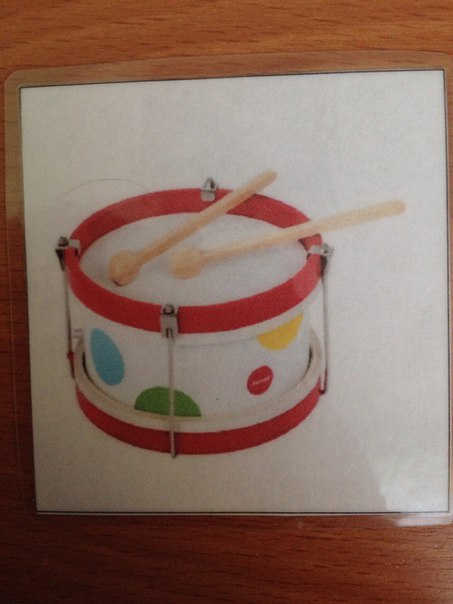 Варианты игр 
для проведения артикуляционной
гимнастики
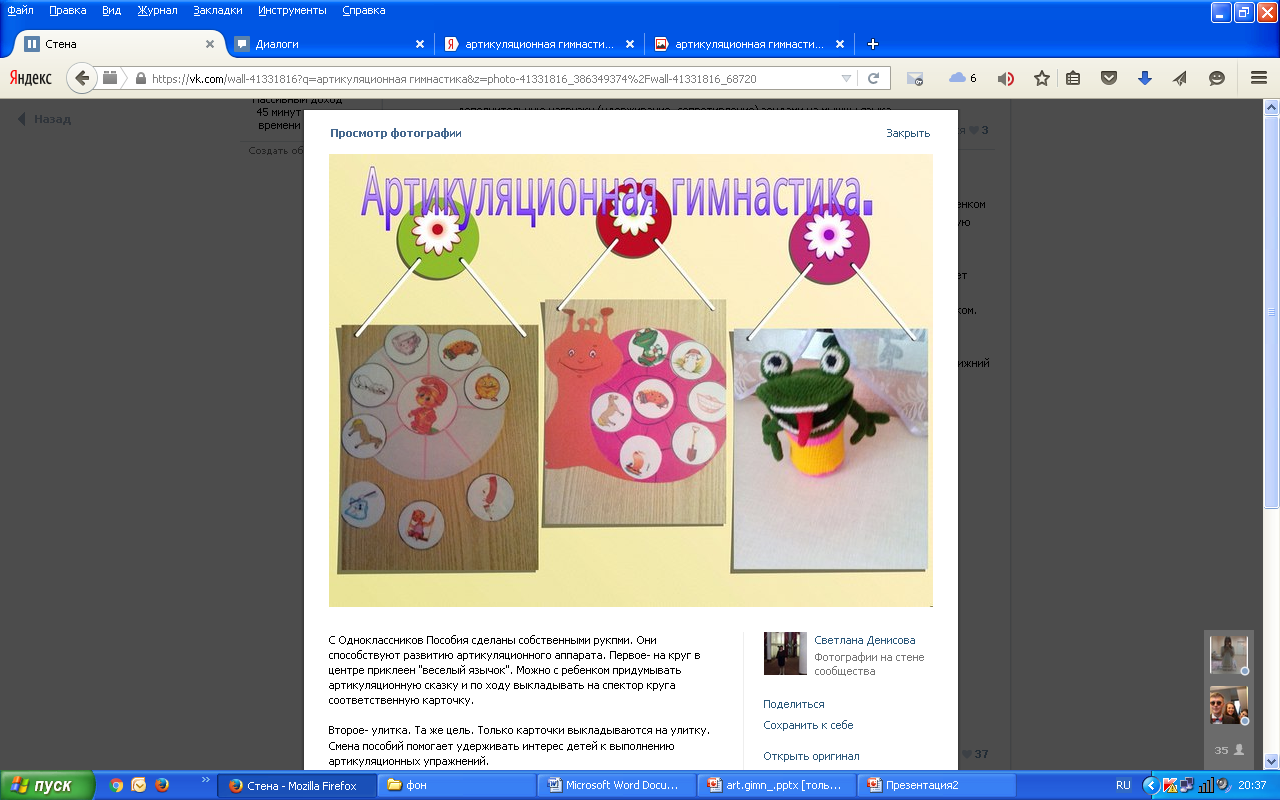 «Тучка»
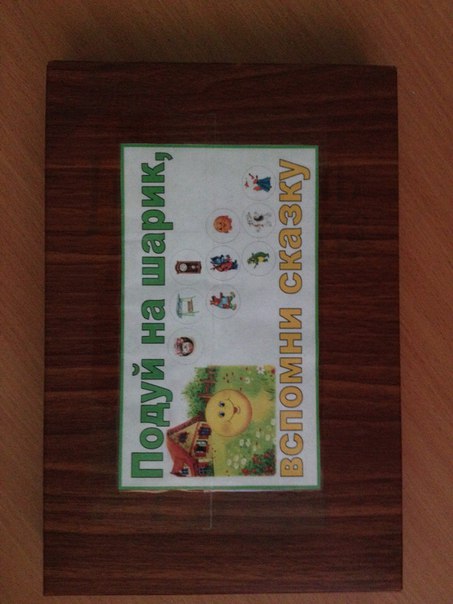 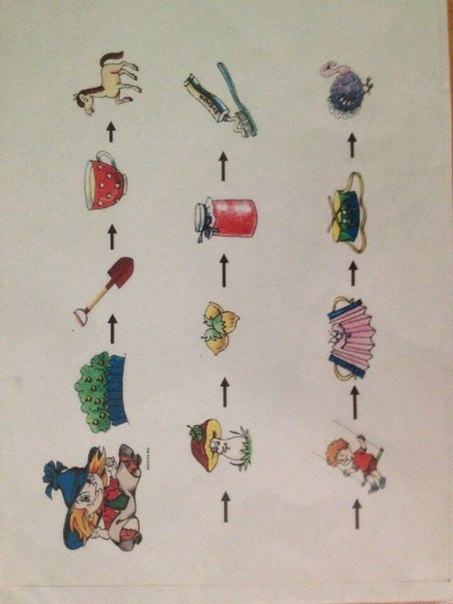 Презентации
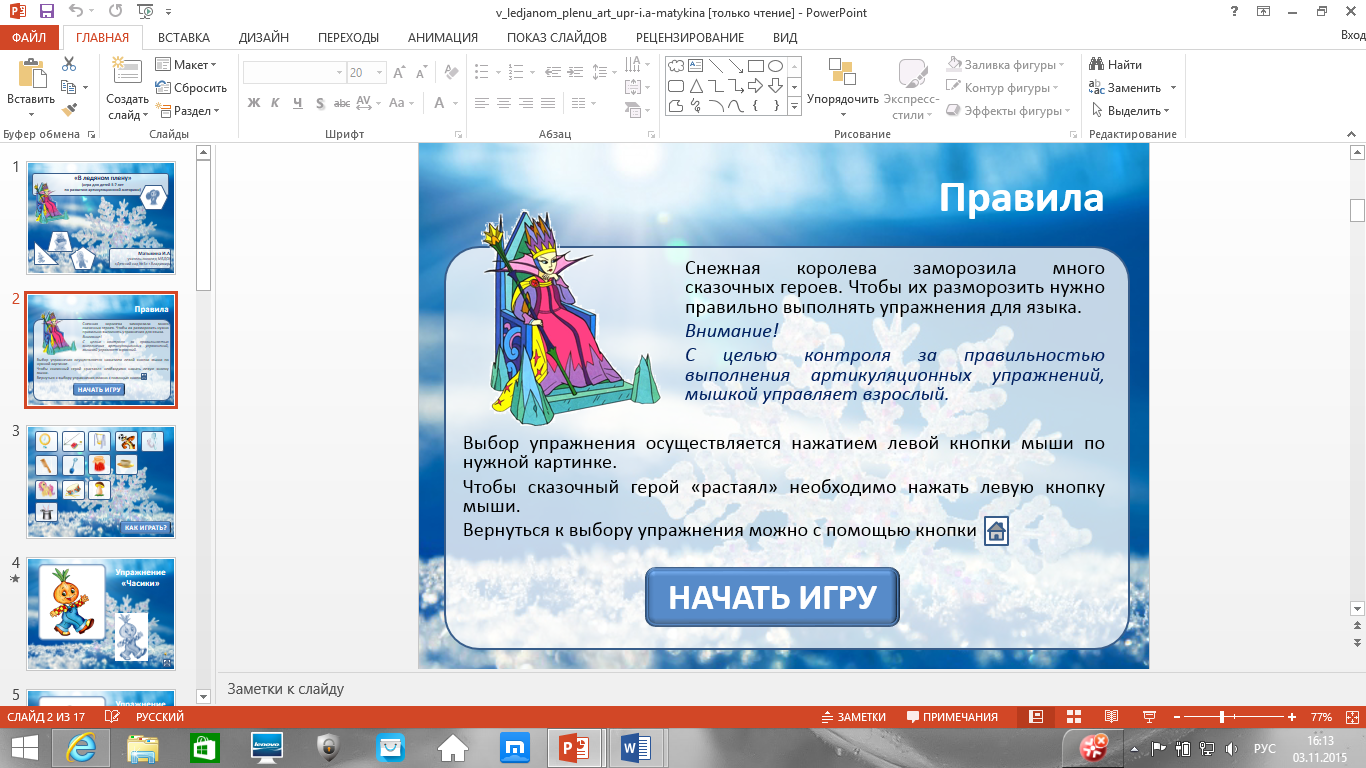 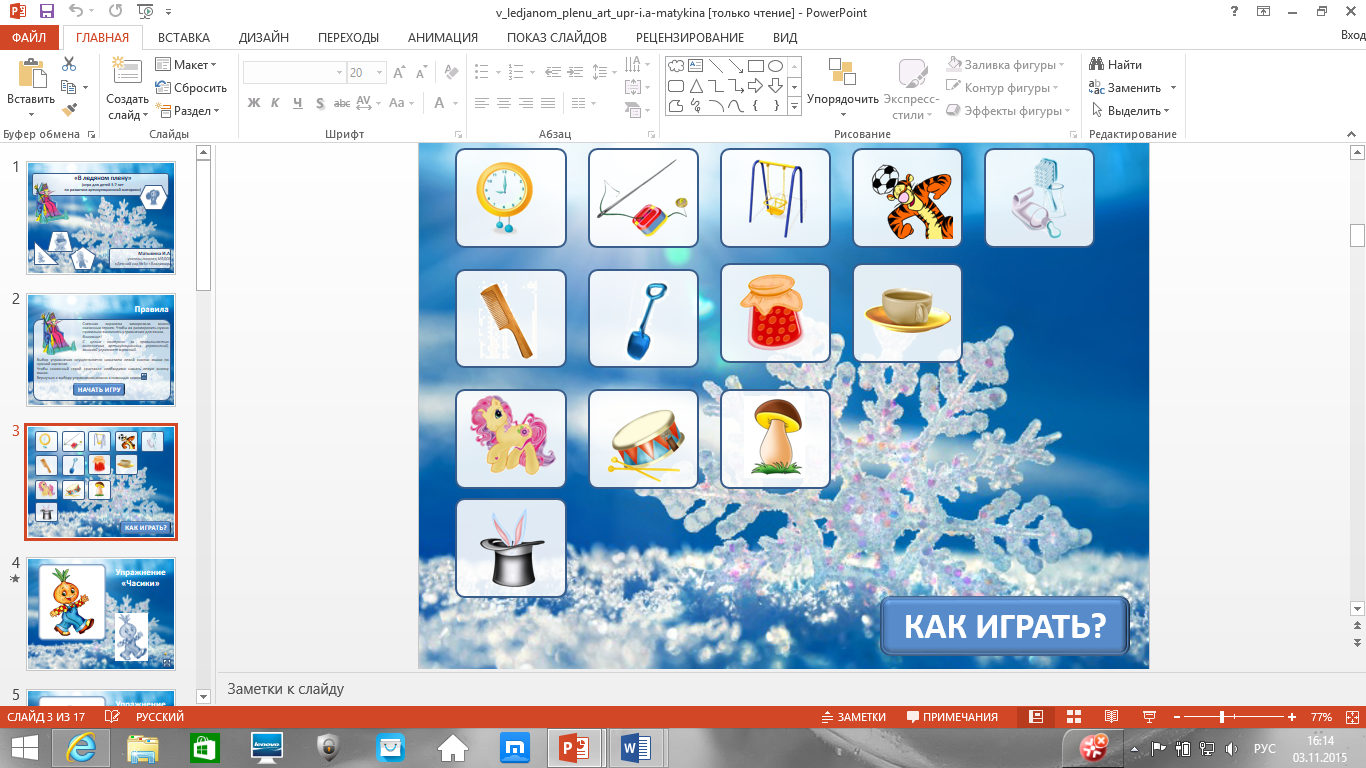 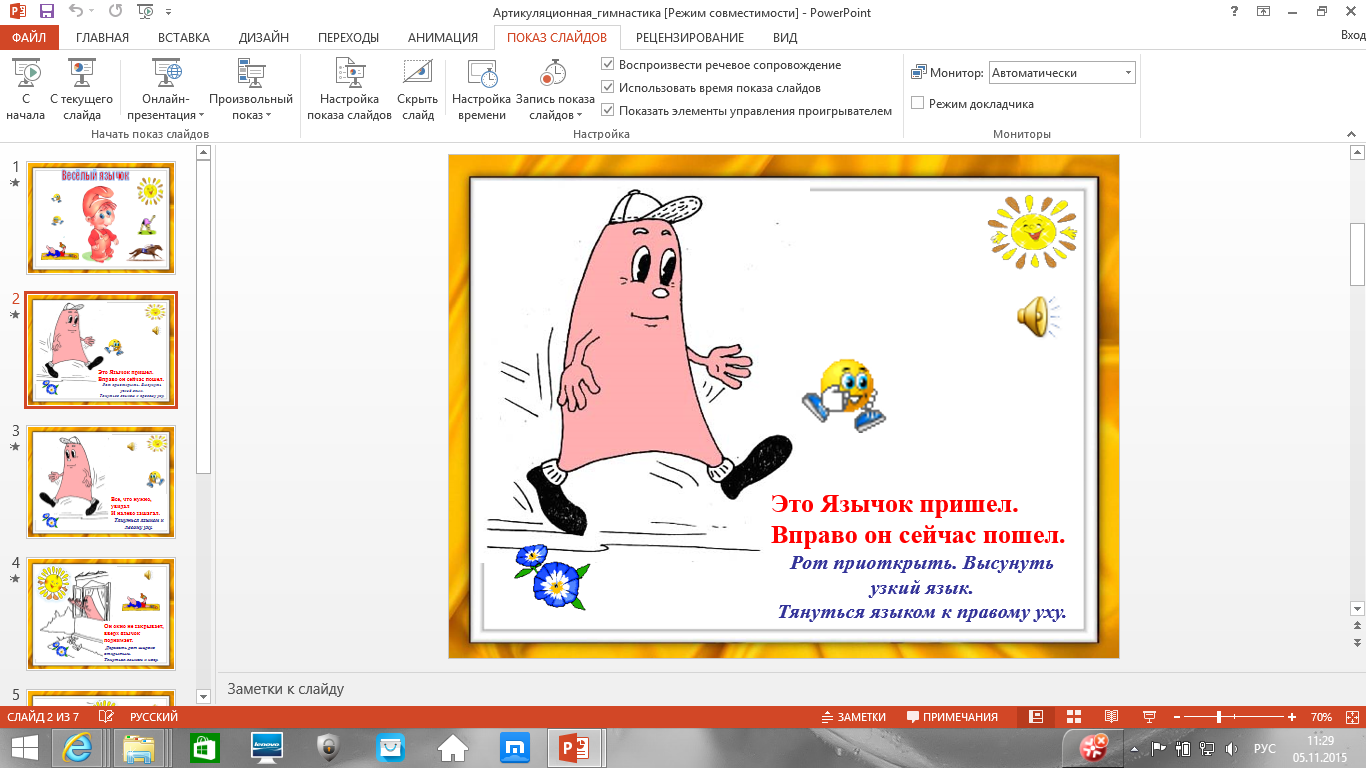 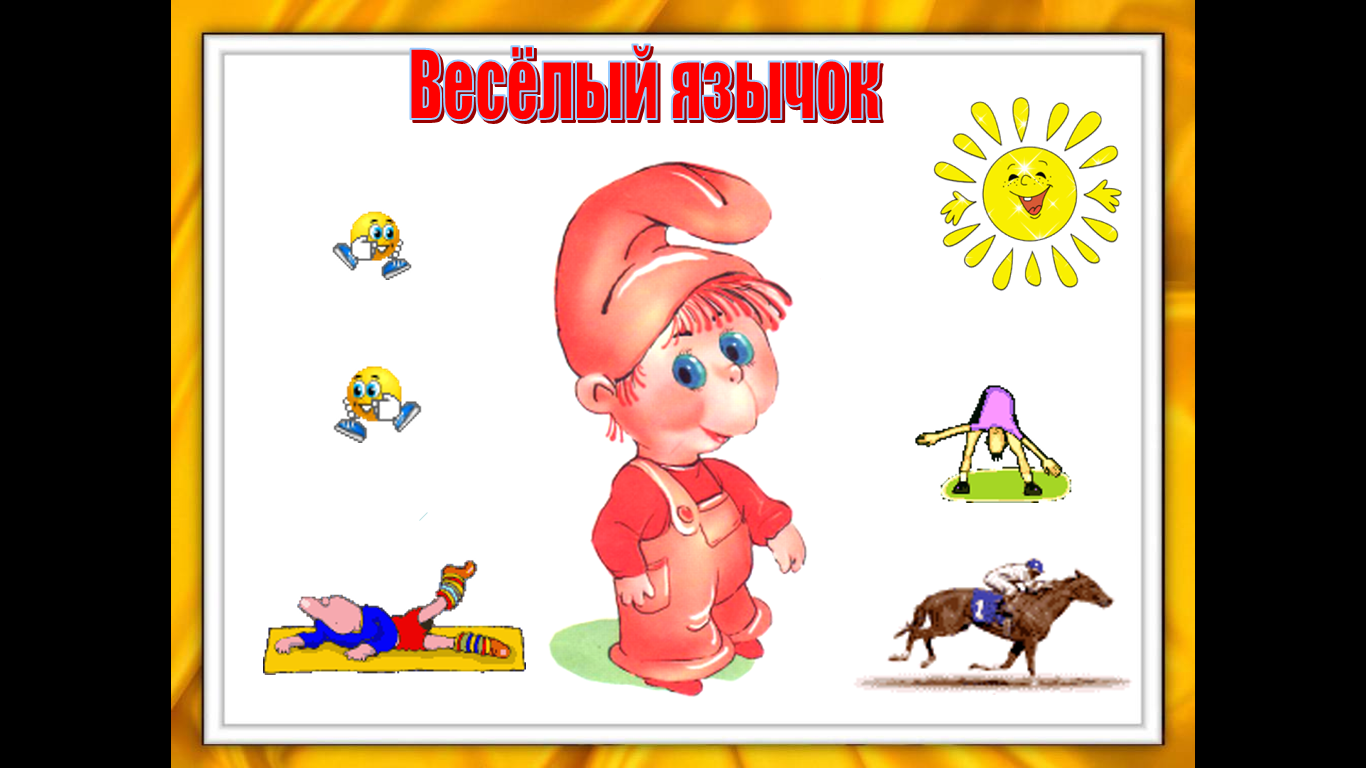 «Песочные истории»
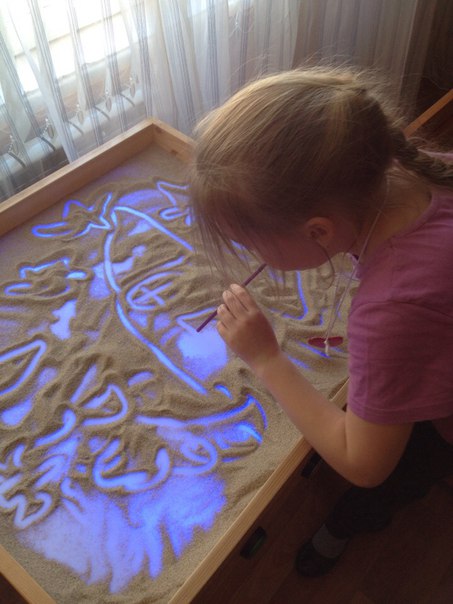 Гимнастика с музыкой
Полезная литература
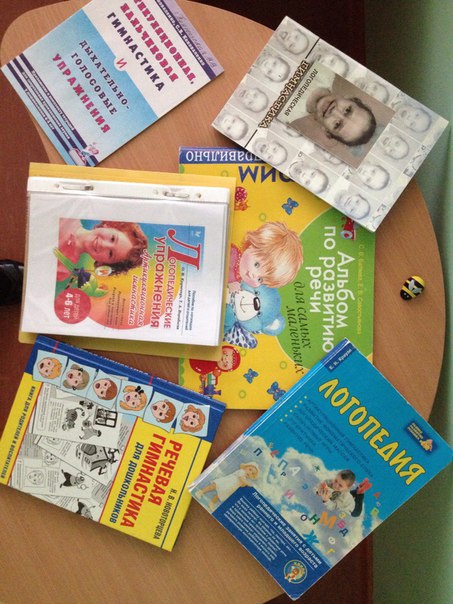 СПАСИБО ЗА ВНИМАНИЕ!